Functions: Decomposition And Code Reuse, Part 3
Global identifiers, scope and program design
Declaring variables: where in your function/at what level in your program
Doc strings
Boolean functions
Breaking long functions into parts
Common errors when defining functions
Program design and defining functions
Testing functions
Benefits & drawbacks of defining functions
Declaring Variables: Stylistic Note
Creating variables all at once at the start of a function.
def start():
    #Variables declared
    principle = 0
    rate = 0
    time = 0
    interest = 0
    amount = 0

    introduction()
    principle, rate, time = getInputs()
    interest, amount = 
      calculate(principle, rate, time)
    display(principle, rate, time, 
            interest, amount)

start()
Origins: many languages (e.g. C, C++, Java, Pascal) require variables to be declared with a specific type before they can be used:
fun () 
{
   //Variables declared
   Scanner in = null;
   int age = 0;

   in = new Scanner(System.in);
   age =   
     System.out.print("Age:");
}
Not syntactically required but a stylistic approach
Scope of num is the function
Scope of num is the entire program
Global Scope (Again)
Identifiers (constants or variables) that are declared within the body of a function have a local scope (the function).
def fun():
    num = 12
    # End of function fun

Identifiers (constants or variables) that are created outside the body of a function have a global scope (the program).
num = 12
def fun1():
   # Instructions

def fun2():
   # Instructions

# End of program
Global Scope: An Example
Name of the example program: 7globalExample1.py
Learning objective: how global variables are accessible throughout a program.

num1 = 10

def fun():
   print(num1)

def start():
   fun()
   print(num2)

num2 = 20

start()
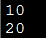 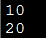 Global Variables: General Characteristics
You can access the contents of global variables anywhere in the program.
Python: this can occur even if the ‘global’ keyword is not used.
In most programming languages you can also modify global variables anywhere as well.
This is why the usage of global variables is regarded as bad programming style, they can be accidentally modified anywhere in the program.
Changes in one part of the program can introduce unexpected side effects in another part of the program.
So unless you have a compelling reason you should NOT be using global variables but instead you should pass variables as parameters/returning values.
Unless you are told otherwise using global variables can affect the style component of your assignment grade.
Global constants are acceptable and are commonly used.
Global Variables: Python Specific Characteristic
Name of the example program: 8globalExample2.py
Learning objective: Relationship between accessing global variables and creating locals.

num = 1
def fun():
   num = 2
   print(num)
def start():
   print(num)
   fun()
   print(num)

start()
Local created and displayed
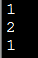 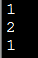 Global
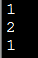 Global
Scoping Rules: Globals
When an identifier is referenced (variable or constant) then:
First look in the local scope for the creation of the identifier: if found here then stop looking and use this identifier
If nothing exists at the local level then look globally
Check globally
def aFunction():


    print(num)
num = <value> here?
Check locally
num = <value> here?
Reference to an identifier
Local num
Python Globals: ‘Read’ But Not ‘Write’ Access
By default global variables can be accessed globally (read access).
Attempting to change the value of global variable will only create a new local variable by the same name (no write access to the global, only the local is changed).
num = 1

def fun():
   num = 2
   print(num)
Prefacing the name of a variable with the keyword ‘global’ in a function will indicate references in that function will refer to the global variable rather than creating a local one. 
global <variable name>
Global num
Globals: Another Example (‘Write’ Access Via The “Global” Keyword)
Name of the example program: 9globalExample3.py
Learning objective: How global variables can be modified inside functions.
num = 1

def fun():
   global num 
   num = 2
   print(num)

def start():
   print(num)
   fun()
   print(num)

start()
References to the name ‘num’ now affect the global variable, local variable not created inside function ‘fun’
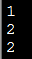 Global changed
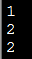 Global
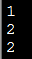 Global still changed after ‘fun()’ is done
What Level To Declare Variables
Declare your variables as local to a function.
When there are multiple levels of functions (a level is formed when one function calls another) then:
A variable should be created at the lowest level possible
fun1
fun1
Need
x,y here
fun2
Fun3(x,y)
fun2
fun3
Needed here
x
Get and return x,y
x,y
Needed here y, z
[Speaker Notes: Case 1:
x,y: needed in fun1, fun3 e.g., get input in fun1 and then display in fun3
Must declare in fun2 so you can pass x,y into fun3

Case 2:
If x is only used in fun2 then that’s where it should be created
If y,z is used only in fun3 then that’s where they should be created
Fun1 doesn’t need to access x,y,z so these variables aren’t created here]
Doc Strings (If There Is Time)
A special form of documentation:
Characteristic 1: It allows for documentation to span multiple lines
Example:
"""  (triple double quotes)
function: getInputs
@getInputs(none)
@returns(float,float,int)
@Prompt the user for the inputs to the operation: principle, rate, time
"""
def getInputs():
    ...
    return(principle, rate, time)
[Speaker Notes: Some of the sources of info from Python.org
http://legacy.python.org/dev/peps/pep-0216/
http://legacy.python.org/dev/peps/pep-0257/
http://legacy.python.org/dev/peps/pep-0287/
http://legacy.python.org/dev/peps/pep-0224/
http://legacy.python.org/dev/peps/pep-3107/]
Doc Strings (If There Is Time, 2)
Characteristic 2: it can provide help as the program is running in Python’s interactive mode.
Example: program: “10doc_string.py”
Interactive mode is invoked by typing “python” at the command line (no program name)
Start interactive mode
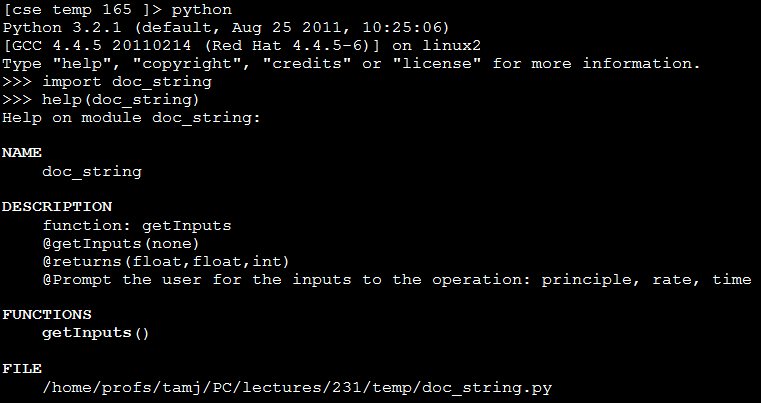 doc_strings.py
Viewing help (doc string)
"""                                                                                                             
function: getInputs                                                                                             
@getInputs(none)                                                                                                
@returns(float,float,int)                                                                                       
@Prompt the user for the inputs to the operation: principle, rate, time                                         
"""
def getInputs():
    ...
    return(principle, rate, time)
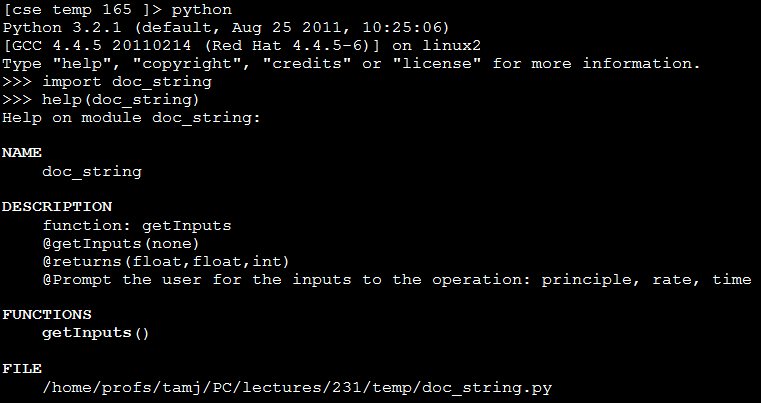 Boolean Functions
Return a Boolean value (true/false): “Asks a question”
Typically the Boolean function will ‘ask the question’ about a parameter(s)
Example:
Is it true that the string can be converted to a number?

aString = input("Enter age: ")
ageOK = isNum(aString)
if (ageOK != True):
   print("Age must be a numeric value")
else:
   # OK to convert the string to a number
   age = int(aString)
upper(string)
toUpper(string)

Boolean function
isUpper(string)?
# Boolean function
def isNum(aString):
   # Returns (True
   # or False)
“12 ,33” ord(string length)
Example: How Decompose A Long Function
To decompose (break into parts) long functions examine the structure for sections e.g. loops (and their bodies), branches (and their bodies).
Each of these sections may be a candidate to be moved into it’s own separate function body:
Before
def fun1():
    while(BE1):
        if(BE2):
          #If body #1
        if(BE3):
          #If body #2
After
def fun2():
    #If body #2

def fun2():
    #If body #1

def fun1():
    while(BE1):
        if(BE2):
            fun2()
        if(BE3):
            fun3()
Replace the first body of the branch with call to fun2
Def fun2():
if(BE2):
   #If body #1
if(BE3):
   #If body #2
Function definition
Function definition
Function call
Function call
Functions Should Be Defined Before They Can Be Called!
Correct 
def fun():
   print("Works")

# start
fun()
Incorrect 
# Start
fun()

def fun():
   print("Doesn't work")
[Speaker Notes: Doesn’t work if the start function calls another function but it seems to work if any function other than the start function calls another.]
Another Common Mistake
Forgetting the brackets during the function call:

def fun():
    print("In fun")

# start function
print("In start")
fun
[Speaker Notes: Function fun is never called so the second message never appears onscreen.]
Another Common Mistake
Forgetting the brackets during the function call:

def fun():
    print("In fun")

# start function
print("In start")
fun
()
The missing set of brackets do not produce a syntax/translation error
[Speaker Notes: Function fun is never called so the second message never appears onscreen.]
Another Common Problem: Indentation
Recall: In Python indentation indicates that statements are part of the body of a function.
(In other programming languages the indentation is not a mandatory part of the language but indenting is considered good style because it makes the program easier to read).
Forgetting to indent:
def start():
print("start")

start()
Another Common Problem: Indentation (2)
Inconsistent indentation:
def start():
  print("first")
    # Error: Unless this is the body of branch or loop
    print("second")

start()
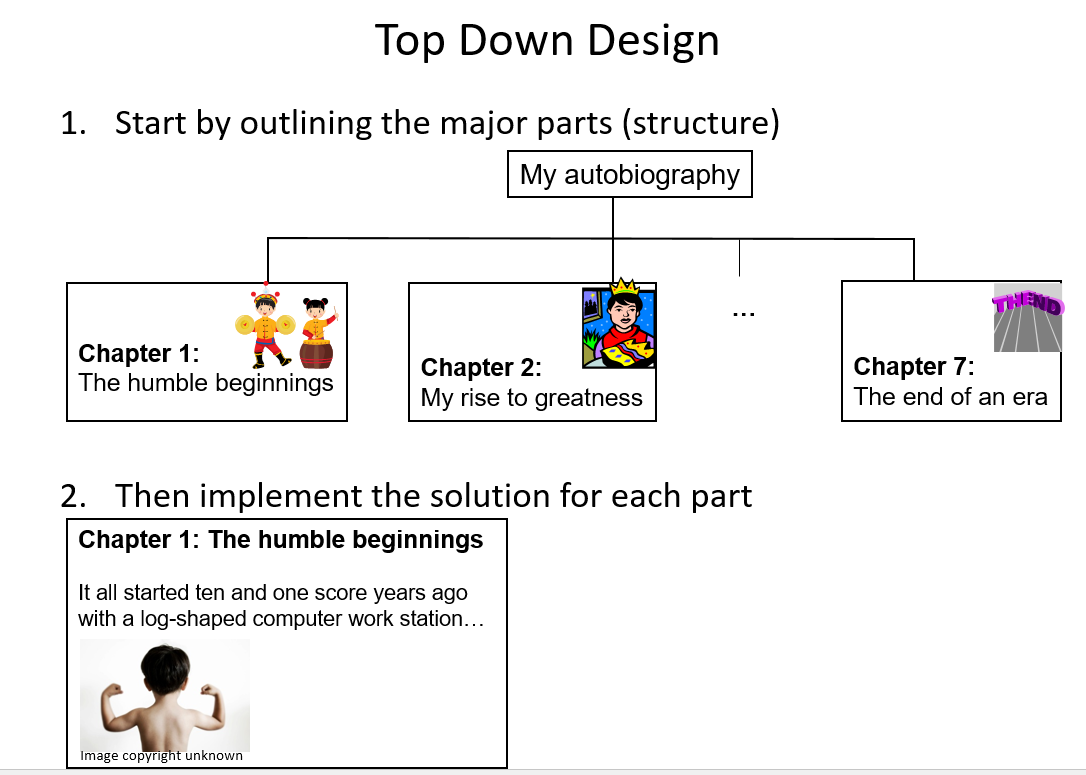 Creating A Large Document
Recall: When creating a large document you should plan out the parts before doing any actual writing.
Step 1: Outline all the parts (no writing)
Chapter 2
Introduction
Section 2.1
Section 2.2
Section 2.3
Section 2.4
Conclusion
Chapter 1
Introduction
Section 1.1
Section 1.2
Section 1.3
Conclusion
Chapter 3
Introduction
Section 3.1
Section 3.2
Conclusion
Step 2: After all parts outlined, now commence writing one part at a time
Section 1.1
It all started seven and two score years ago…
Creating A Large Program
When writing a large program you should plan out the parts before doing any actual writing.
Step 1: Calculate interest (write empty ‘skeleton’ functions)
def displayResults():
def doCalculations():
def getInformation():
Step 2: All functions outlined, write function bodies one-at-a-time (test before writing next function)
def getInformation():
    principle = int(input())
    interest = int(input())
    time = int(input())
    return(principle,interest,time)
# Simple test: check inputs
# properly read and 
# returned
p,r,t = getInformation()
print(p,r,t)
Problem: This statement appears to be a part of the body of the function but it is not indented???!!!
Yet Another Problem: Creating ‘Empty’ Functions
def start():





start()
Solution When Outlining Your Program By Starting With ‘Empty’ Functions
Alternative (writing an empty function: literally does nothing)
def fun():
    pass

# start
fun()
def fun():
    print()




# start
fun()
A function must have at least one statement
Testing Functions
The correctness of a function should be verified. (“Does it do what it is supposed to do?”) 
Typically this is done by calling the function, passing in predetermined parameters and checking the result.
Example: absolute_test.py
def absolute(number):
    if (number < 0):
        result = number * -1
    else:
        result = number
    return(result)

# Test cases
print(absolute(-13))
print(absolute(7))
Expected results:
13
7
Why Employ Problem Decomposition And Modular Design (1)
Drawback
Complexity – understanding and setting up inter-function communication may appear daunting at first.
Tracing the program may appear harder as execution appears to “jump” around between functions.

These are ‘one time’ costs: once you learn the basic principles of functions with one language then most languages will be similar.
Why Employ Problem Decomposition And Modular Design (2)
Benefit
Solution is easier to visualize and create (decompose the problem so only one part of a time must be dealt with).
Easier to test the program:
Test one feature/function at a time
(Testing  multiple features increases complexity)
Easier to maintain (if functions are independent changes in one function can have a minimal impact on other functions, if the code for a function is used multiple times then updates only have to be made once).
Less redundancy, smaller program size (especially if the function is used many times throughout the program).
Smaller programs size: if the function is called many times rather than repeating the same code, the function need only be defined once and then can be called many times.
After This Section You Should Now Know
What is global scope
Consequences of employing global scope
What are scoping rules when referring to an identifier
Where variables should be declared in the body of a function
A guideline for the level at which variables should be declared
What is a Boolean function
A technique for decomposing a long function into smaller functions
Common errors when defining functions
The basics of testing a function
The benefits & drawbacks of defining functions
Copyright Notification
“Unless otherwise indicated, all images in this presentation are  used with permission from Microsoft.”